Kidney diseasesIntroduction
Emad  Abokhabar
Lecturer of internal medicine  and nephrology
Sohag University
ANATOMY & PHYSIOLOGY OF KIDNEY & KIDNEY DISORDERS
The kidneys:An Excretory organ or a Regulatory organ?!!!
The Kidneys- function
The main purpose of the kidney is to separate urea, mineral salts, toxins, and other waste products from the blood.

They also do the job of conserving water, salts, and electrolytes.

At least one kidney must function properly for life to be maintained.
The Human Kidney
bean shaped, reddish brown organs.

about the size of your fist.

It measures 10-12 cm long.
 
covered by a tough capsule of fibrous connective tissue- renal capsule

Adhering to the surface of each kidney-two layers of fat to help cushion them.
The Human Kidneys
concaved side having a depression where a renal artery enters, and a renal vein and a ureter exit the kidney.

located in the upper rear region of the abdominal cavity just above the waistline.

 protected by the ribcage. 

The renal cortex, the renal medulla and the renal pelvis - major regions of the kidney.

The left kidney lies slightly above the right kidney.
The Kidney Diagram
Kidneys and their structures
The Renal Arteries
transport oxygenated blood from the heart and aorta to kidneys for filtration

The Renal Veins
Transport the filtered, deoxygenated blood from kidneys to the posterior vena cava and finally the heart
Kidneys and their structures
Renal Capsule (inferior/superior)
Outer membrane which encloses and protects kidneys against infections and trauma.

The Renal Cortex
Outer layer (granulated) of the kidney that contains most of the nephrons.
Kidneys and their structures
Nephron
Most basic microscopic structures of the kidneys

Inside each kidney, there are about 1 million nephrons

Physiological unit of the kidney used for filtration of blood, and reabsorption and secretion of materials
Kidneys and their structures
The Renal Medulla
Inner layer (radially striated) of the kidney 

contains renal pyramids, renal papillae, renal columns, renal calyces (minor/major),renal pelvis and part of nephron, not located in the cortex

Site for salt, water and urea absorption
Kidneys and their structures
The Renal Pyramid
Triangular shaped unit in the medulla

houses the loop of Henle and collecting duct of the nephron

The Renal Column
Area between the pyramids, located in the medulla

Used as a space for blood vessels
Kidneys and their structures
The Renal Papillae
The tips of the renal pyramids 
release urine into the calyces

The Renal Calyces
Collecting sacs that surround the renal papillae

Transport urine from renal papillae to renal pelvis
Kidneys and their structure
The Renal Pelvis
Cavity which lies in the centre of the kidney and which extends into the ureter

Collects urine from all of the calyces in the kidney
Kidneys and their structures
The Ureters (right/left)
Tubes that transports urine from the renal pelvis to the bladder

The Urinary Bladder
Hollow, expandable, muscular organ located in the pelvic girdle

Functions as a temporary reservoir for urine
The Kidney Nephron Diagram
The two types of Nephrons
Cortical
The  loop of Henle does not extend past the cortex of the kidney.

Juxtamedullary
Loop of Henle extends past the cortex and into the medulla of the kidney.
Nephron structures and functions
Afferent Arteriole
Transport arterial blood to glomerulus for filtration

Efferent Arteriole
Transports filtered blood from glomerulus through the peritubular capillaries and the vasa recta, and to the kidney venous system
Nephron structures and functions
Glomerulus
The site for blood filtration
operates as a nonspecific filter - removes both useful and non-useful material
the product of the glomerulus – filtrate

Bowman’s Capsule
A sac that encloses glomerulus 
transfers filtrate from the glomerulus  to the Proximal Convoluted Tubule (PCT)
Nephron structures and functions
Proximal Convoluted Tubule (PCT)
A thick, constantly active segment of the nephron 

that reabsorbs most of the useful substances of the filtrate: sodium (65%), water (65%), bicarbonate (90%), chloride (50%), glucose (nearly 100%)

The primary site for secretion (elimination) of drugs, waste and hydrogen ions.
Nephron structures and functions
The loop of Henle
U-shaped tube that consists of a descending limb and an ascending limb. 

begins in the cortex, receiving filtrate from the PCT, extends into the medulla, and then returns to the cortex to empty into the distal convoluted tubule(DCT). 

Its primary role is to concentrate the salt in the interstitium, the tissue surrounding the loop.
Nephron structures and functions
Decending Limb of the Loop of Henle
A part of the counter current multiplier

fully permeable to water and completely impermeable to solutes (salt particles)

receives filtrate from the PCT, allows water to be absorbed and passes “salty” filtrate to the next segment.
 “Saves water and passes the salt”
Nephron structures and functions
Ascending Limb of the loop of Henle
a part of the counter current multiplier

impermeable to water and actively transports (reabsorbs) salt (NaCl) to the interstitial fluid of the pyramids in the medulla.
 “Saves salt and passes the water.”

the passing filtrate becomes dilute and the interstitium becomes hyperosmotic
Nephron structures and functions
Distal Convoluted Tubule (DCT)
Variably active portion of the nephron

receives dilute fluid from the ascending limb of the loop of Henle
Nephron structures and functions
Collecting Duct
variably active portion of the Nephron

receives fluid from the DCT

The last segment to save water for the body
Nephron structures and functions
Peritubular Capillaries
transport reabsorbed materials from the PCT and DCT into kidney veins and eventually back into the general circulation

help complete the conservation process (reabsorption) that takes place in the kidney
1. Filtration of BloodThe glomerulus is the site of filtration of blood.
Physiology
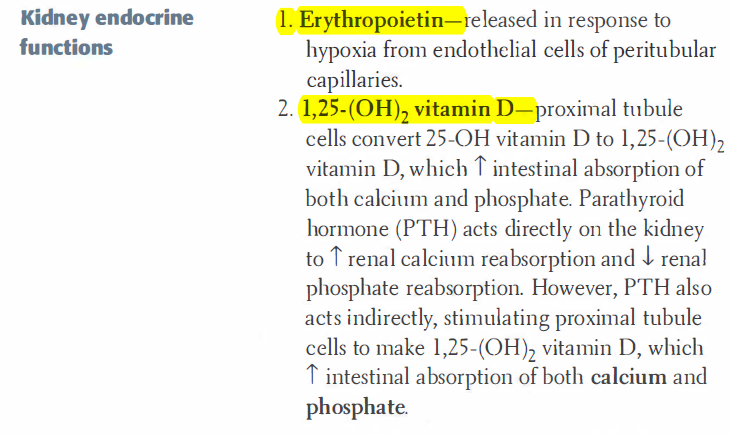 Physiology  endocrine functions
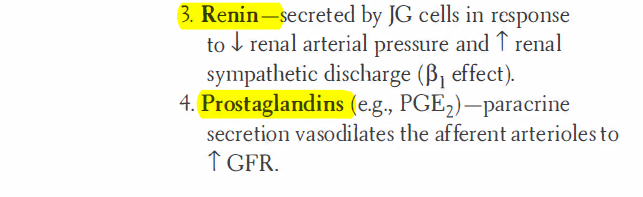 The Bowman’s capsule (basement membrane + podocytes)

 filters blood,

 hold back large molecules such as proteins, 

passes through small molecules such as water, salts, and sugar

Aids in the formation of urine
PODOCYTES:
Also known as visceral epithelial cells


Cells in the Bowman's capsule in the kidneys that wrap around the capillaries of the glomerulus leaving slits between them.


They are involved in regulation of glomerular filtration rate (GFR). When podocytes contract, they cause closure of filtration slits. This decreases the GFR by reducing the surface area available for filtration.
The Juxtaglomerular Apparatus
Physiology
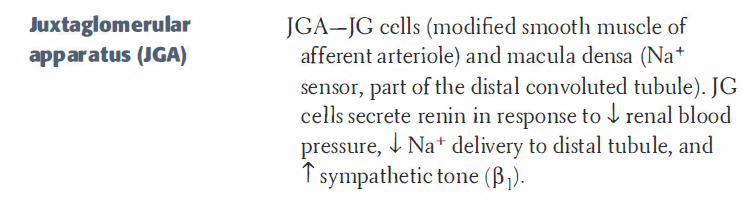 Formation of urine
Takes place in 3 main steps;
Ultrafiltration
 seeping of fluid from glomerular capillaries to the Bowman’s capsule along with useful substances (e.g. glucose, vitamins ,amino acids)
2. Reabsorption along the nephron 
PCT; selective reabsorption of useful substances 
LOH, DCT and CD Reabsorption of water and salts 
3. Secretion from blood to tubule
Casts in urine
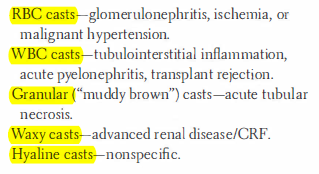 N.P
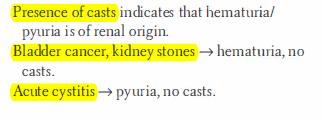 Counter Current Multiplier
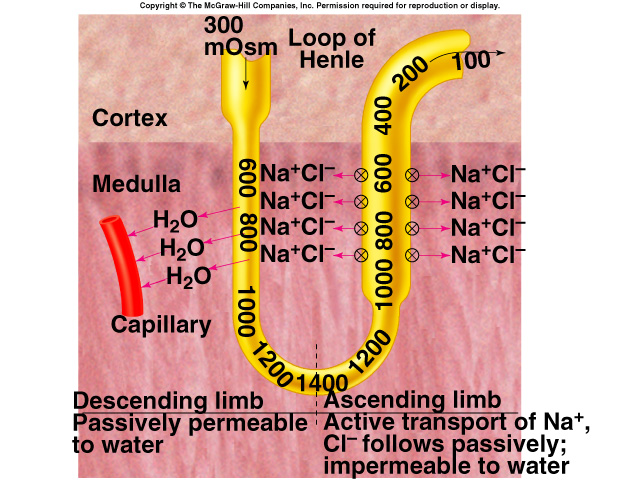 A system of limbs 
    running in opposite
    directions
Consists of; 
Descending limb and
Ascending limb of the
Loop of Henle.
Helps in the absorption
     of water from fluid 
     found in the LOH
Hormons acting on the kidney
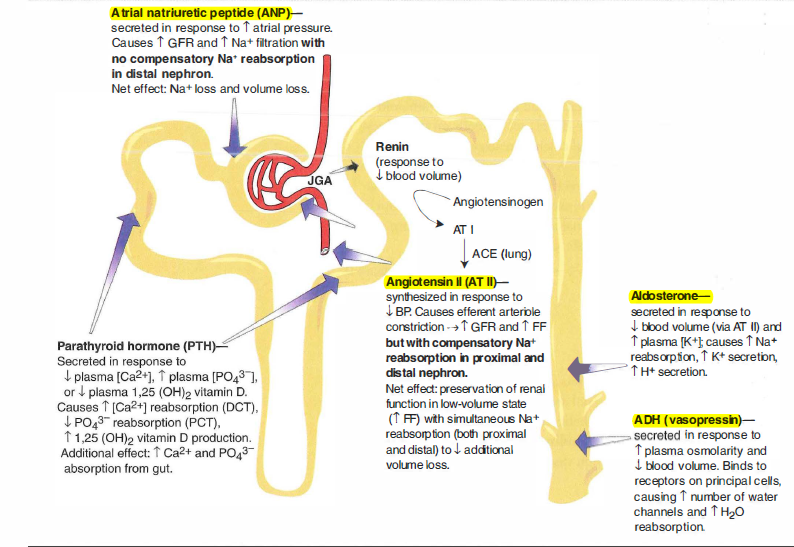 RENAL PATHOLOGY
Kidney disorders
Are diseases that affect the kidney.

Usually affects both kidneys.

 The kidneys ability to remove waste products and control water balance is severely affected.

 This causes an accumulation of waste products and fluids causing severe uremia.

Uremia=kidney failure
Signs of kidney problems!!!
proteins, blood or glucose in urine

The GFR is usually assessed to confirm kidney disease; determine amount of inulin excreted.

A fall in GFR= kidney disease is obvious
Pathology
Nephrotic syndrome(Non-inflammatory)
Loss of podocyte structure

Large proteins can enter the renal corpuscle

Increase in urinary protein secretion=proteinuria
Acide-Base  physiology
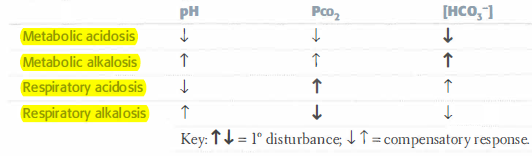 Name:
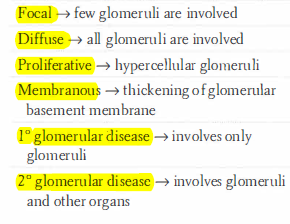 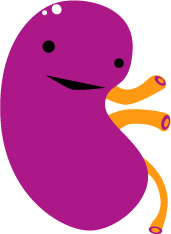 I am happy that now  you know more about me!!!
Thank you
Questions?